KVIZ
OZKO IN DEBELO
KATERA KNJIGA JE DEBELEJŠA?
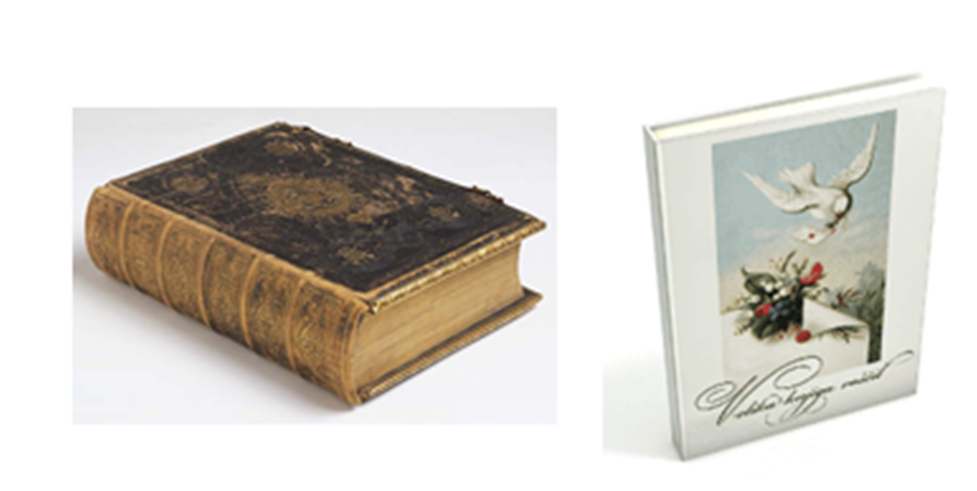 KATERA VRV JE TANJŠA?
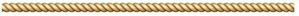 KATERO KORENJE JE DEBELEJŠE?
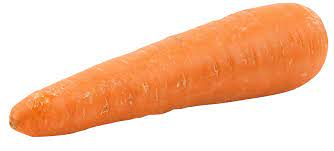 KATERI PRSTAN JE TANJŠI?
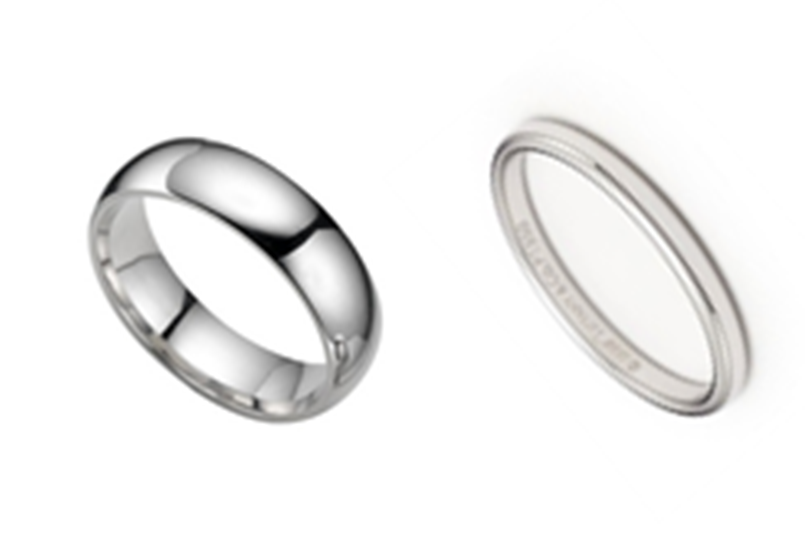 KATERO OBLAČILO JE DEBELEJŠE?
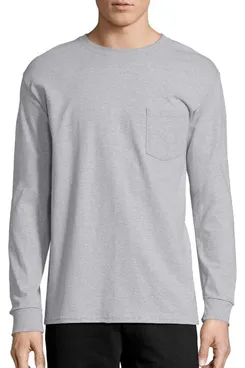 KATERI FLOMASTER JE TANJŠI?
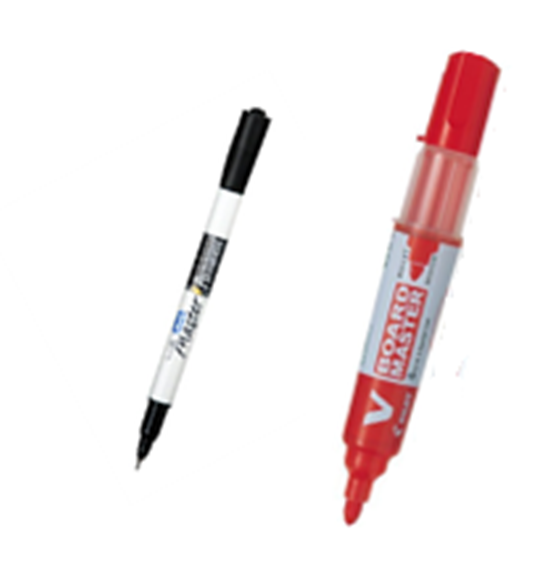 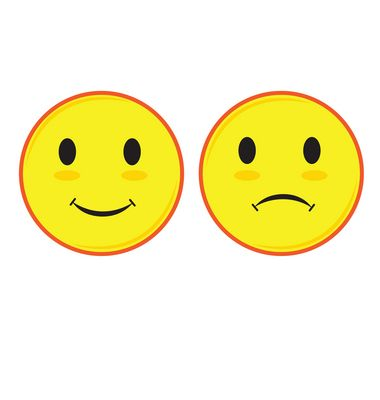 NAPAČNO!

POSKUSI ŠE ENKRAT
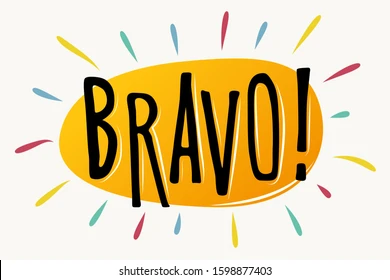 USPELO TI JE PRITI DO KONCA!!